How could the next Common Agricultural Policy be shaped? 
Expert-based evaluation of future scenarios
Linn N. Schaan¹²³, Elizabeth A. Finch¹², Guy Pe’er¹², Greta S. Theilen⁴, Julian Rode¹, Francisco Moreira ⁵
1. Helmholtz Centre for Environmental Research - UFZ, Leipzig, Germany
2. German Centre for integrative Biodiversity Research (iDiv) Halle-Jena-Leipzig, Germany
3. Faculty of Life Science, Humboldt University of Berlin, Berlin, Germany
4. University of Rostock, Rostock, Germany
5. Research Center in Biodiversity and Genetic Resources, Universidade do Porto, Porto, Portugal
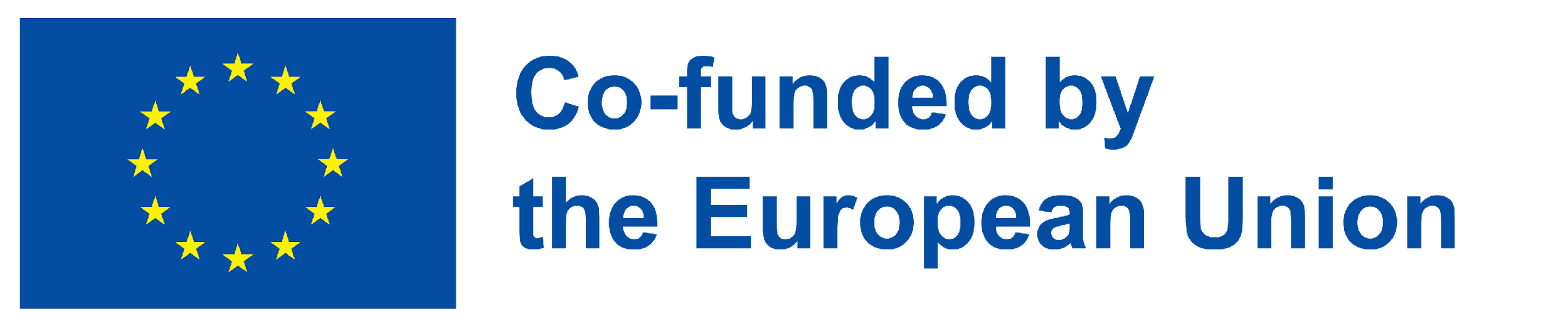 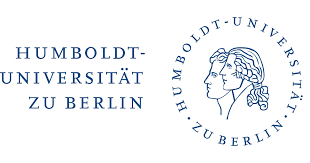 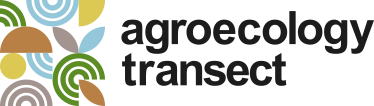 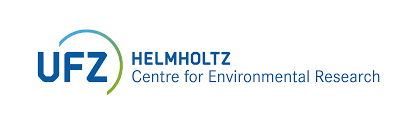 Key elements in the EU policy toolkit for agroecology
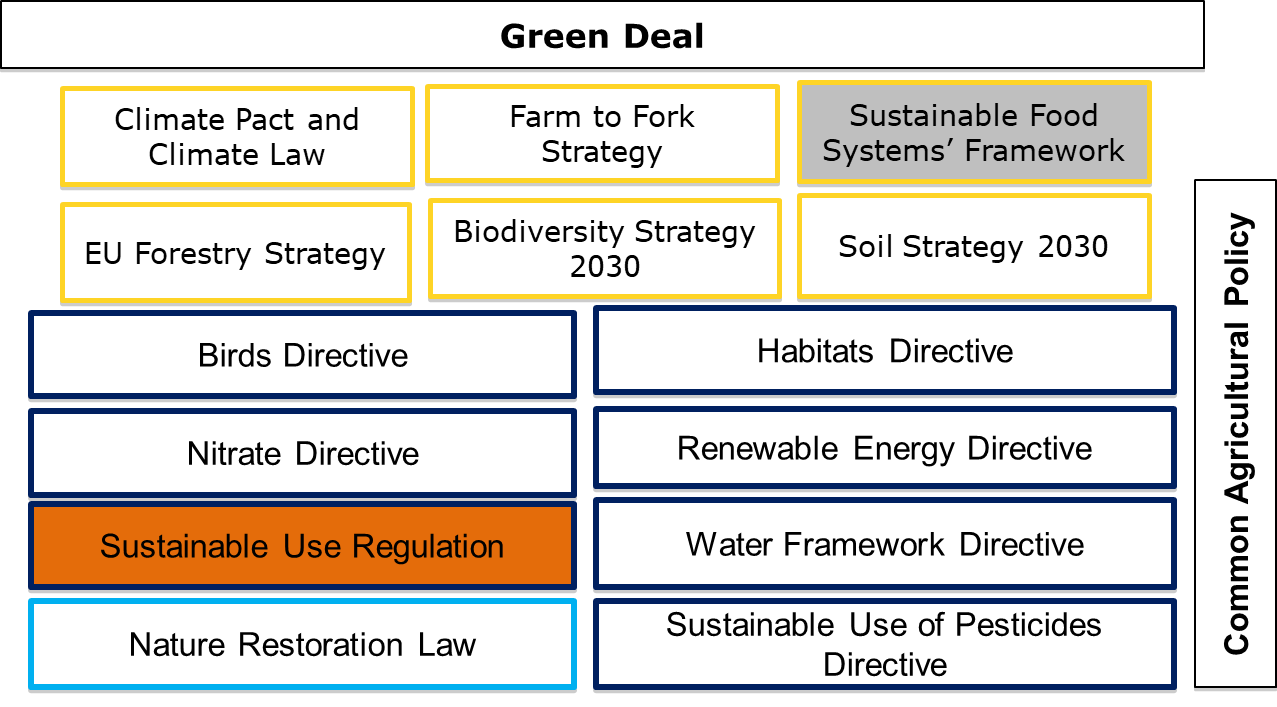 EU strategies (high level sectoral plans)
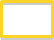 EU directives (different implementation but same goal)
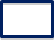 EU law (binding legislative act)
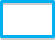 pending
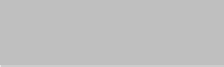 rejected
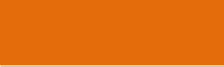 2
Research questions
Material & methods
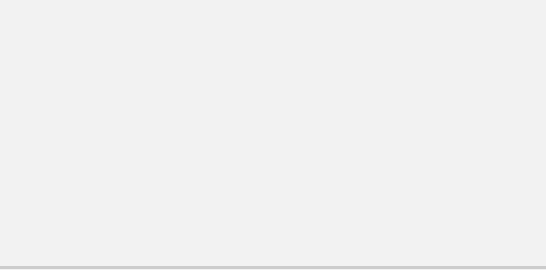 Which CAP scenarios support Agroecology, and how do they balance the prioritisation of environmental, social and economic agroecological principles?
Developed of future CAP scenarios based on a systematic literature review
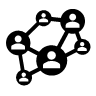 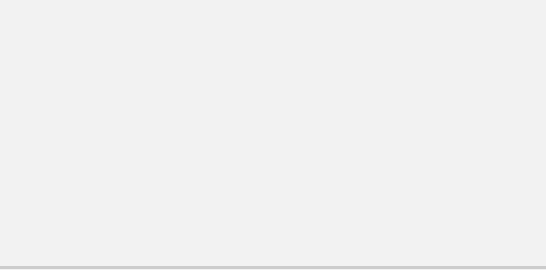 Which future CAP scenarios can be identified from the scientific literature?
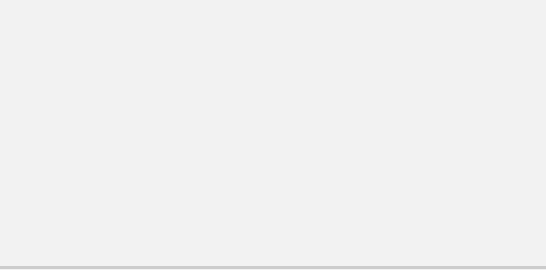 How to expert evaluate these future CAP scenarios in terms of their strengths, weaknesses and feasibility? What are the barriers?

What overall barriers and potential solutions can be identified in the context of CAP reform?
EU-wide survey dissemination to CAP experts with various backgrounds (i.e., research focus, stakeholder group)
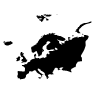 Broad expert understanding including scientists and experts outside academia
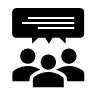 Inductive qualitative coding of survey responses
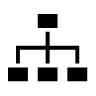 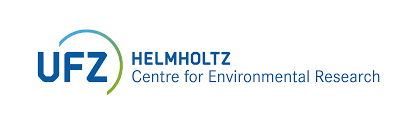 3
Identify future key scenarios for the Common Agricultural Policy
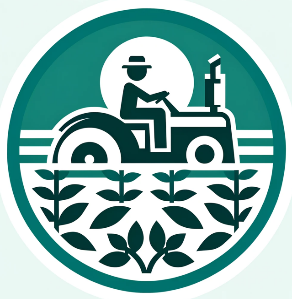 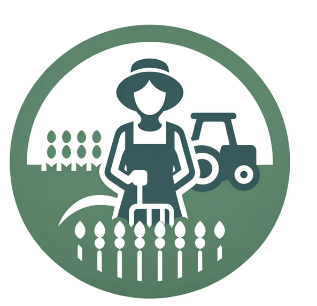 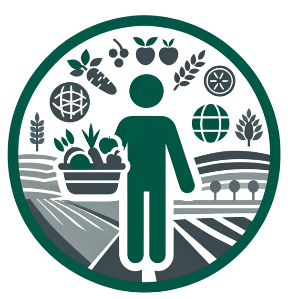 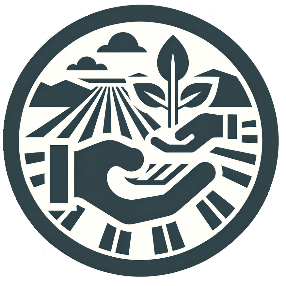 Scenario 2
Strengthening green
and social architecture
Scenario 4
Substantial reduction 
of CAP budget
Scenario 3
Food system policy
Scenario 1
Continuation of the 
current CAP
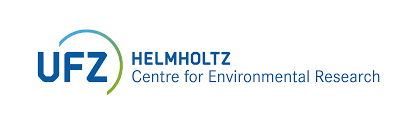 4
Overview of respondents (scientists)
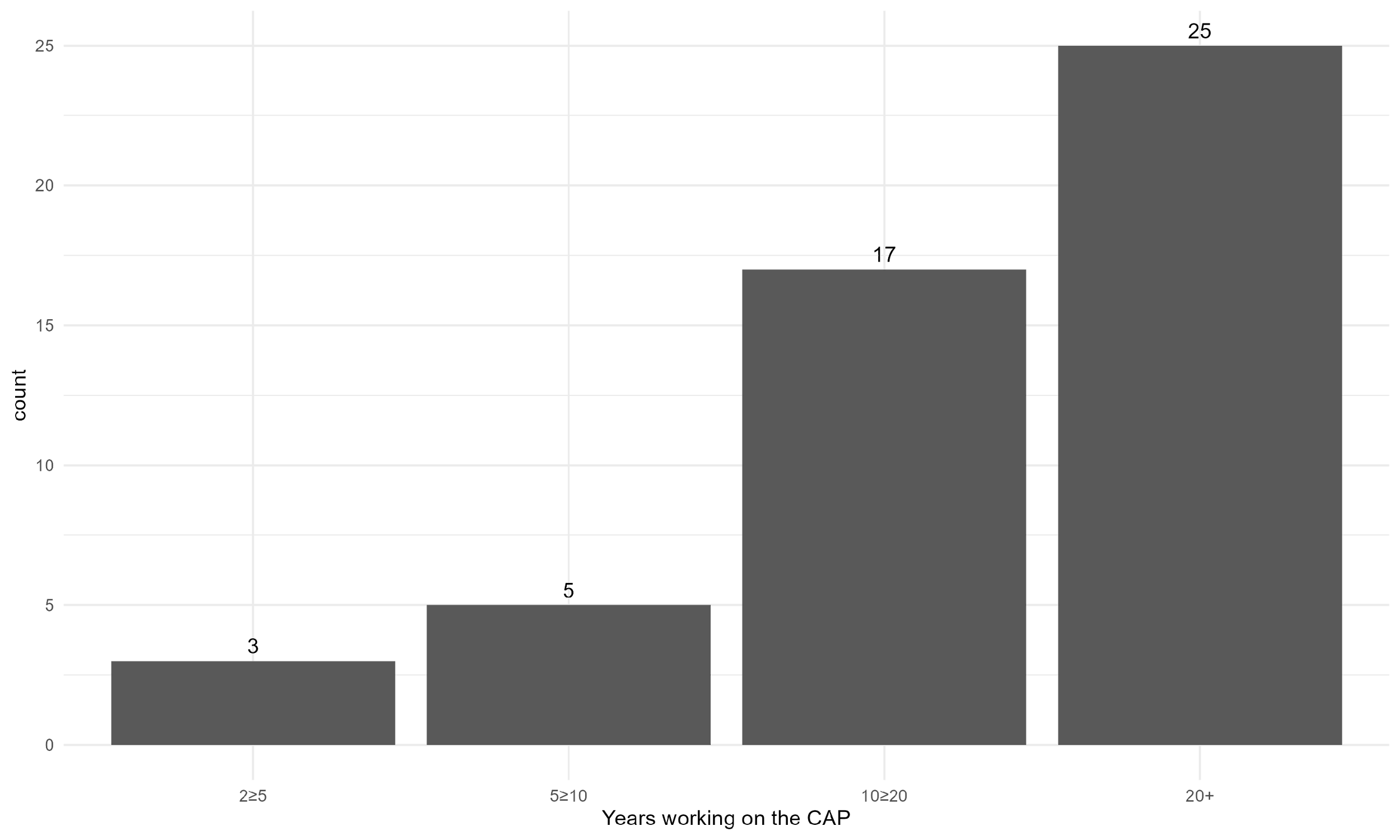 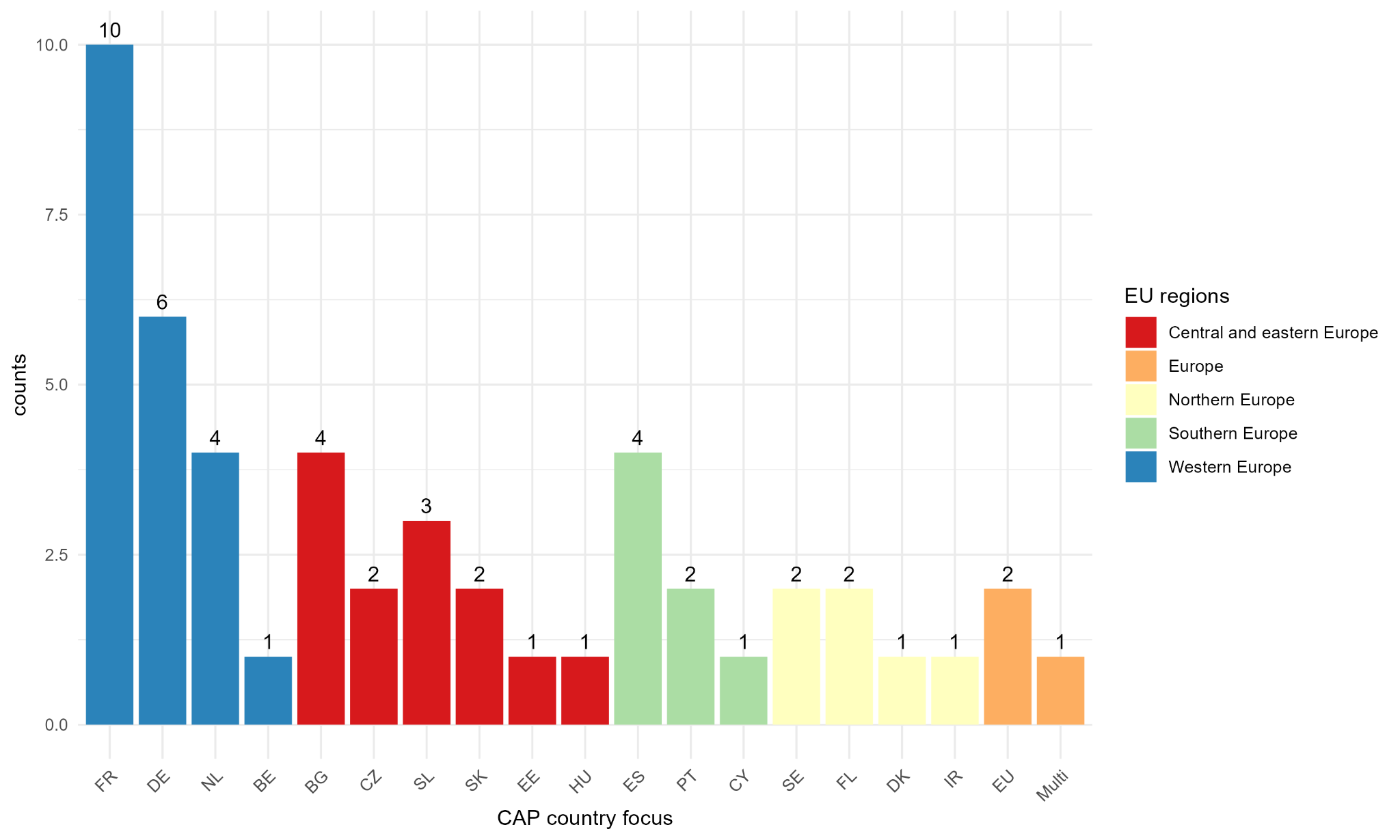 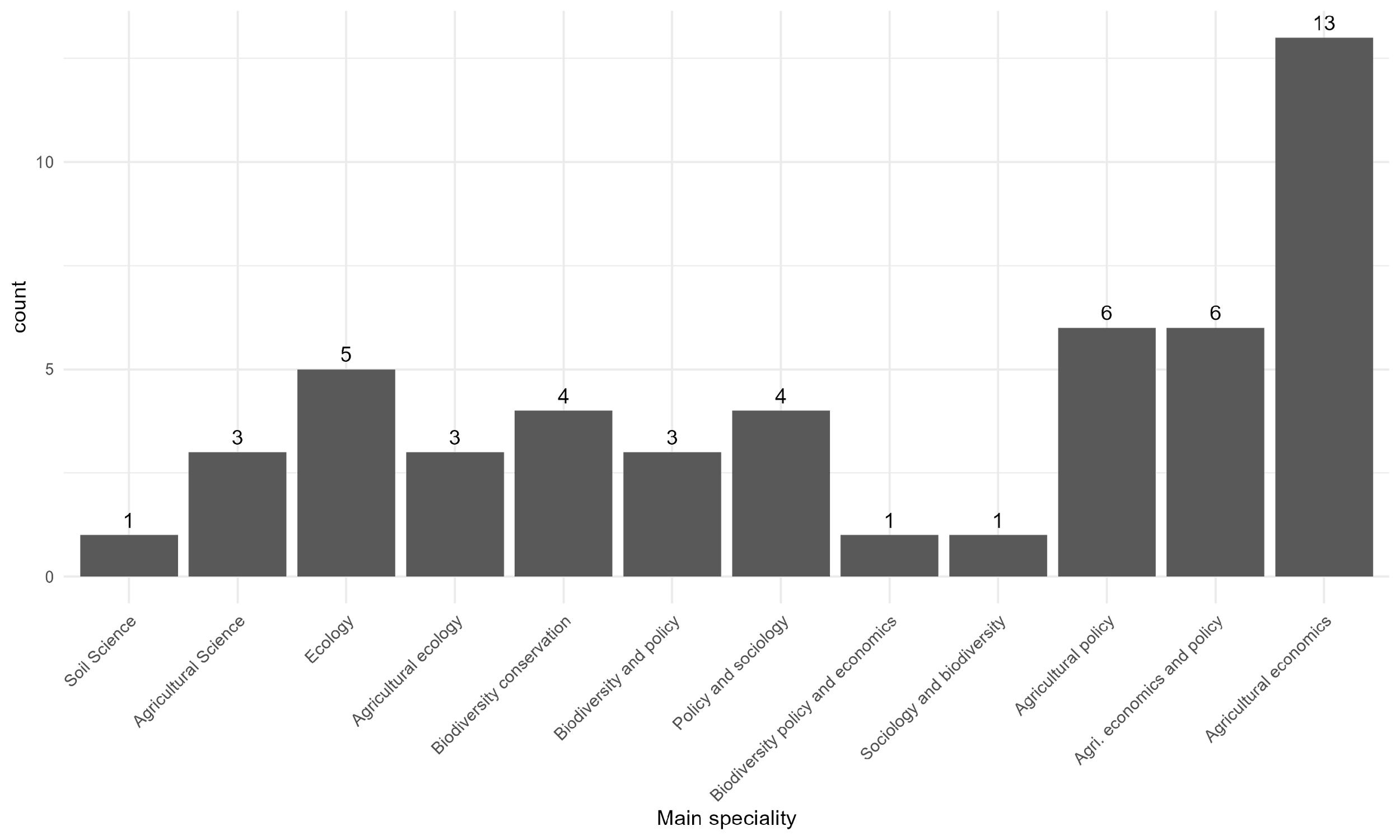 n = 50
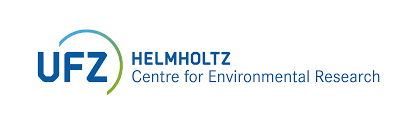 5
Scenario 1: Strengths and Weaknesses
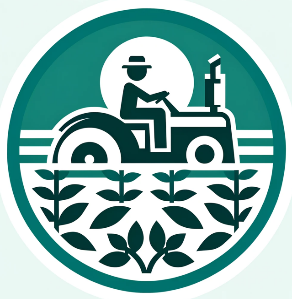 Scenario 1
Continuation of the 
current CAP (BAU)
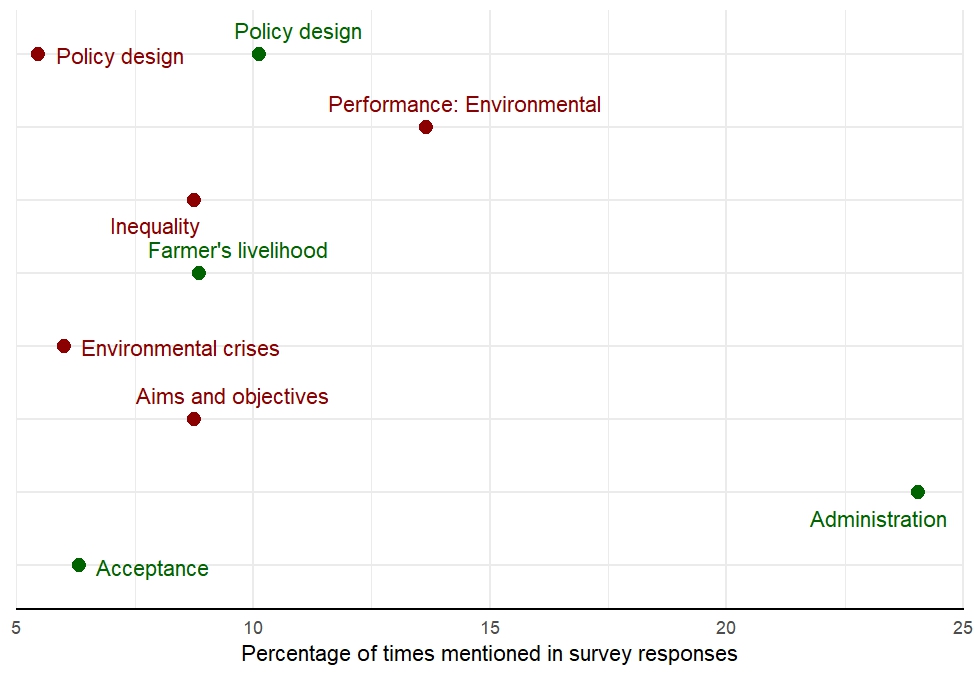 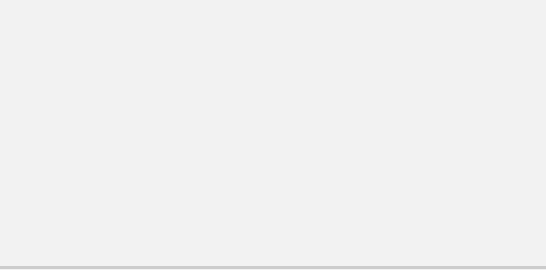 Stability & predictability
administratively simple
strong acceptance & low political resistance
stability of payment systems
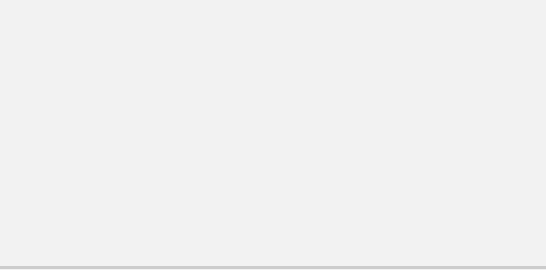 Low env. and social performance
lack of env. and social performance and ambition
ineffective and less flexible policy design
6
Scenario 2: Strengths and Weaknesses
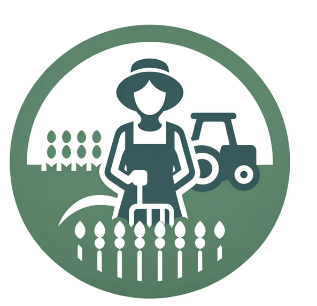 Scenario 2
Strengthening green
and social architecture
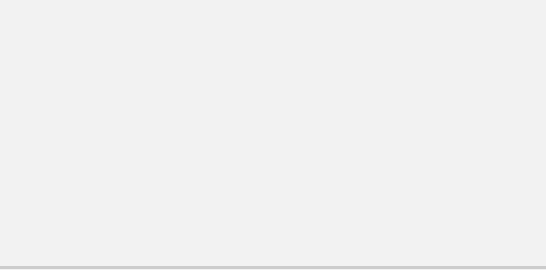 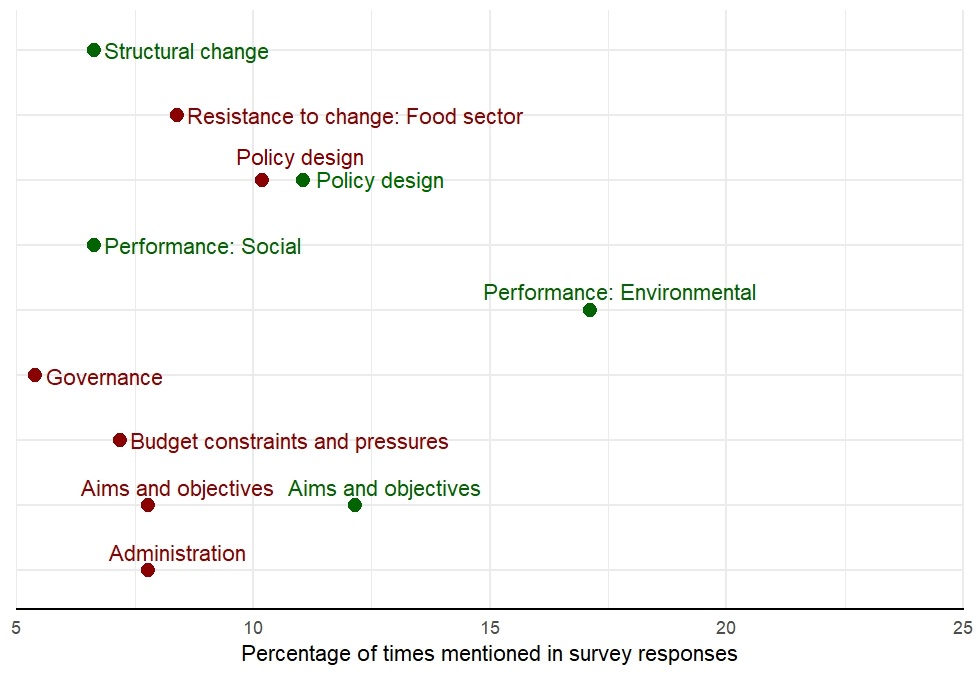 Improved socio-env. performance
increased focus on env. and social objectives; 
improved env. and social performance
regionalization and familiar system
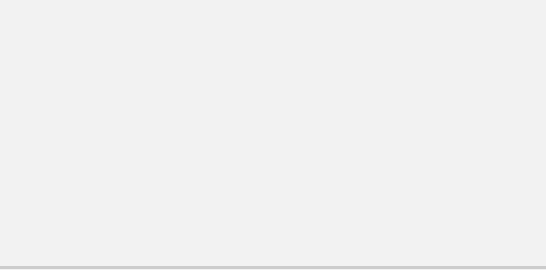 High transaction costs for transition
too complex, too inflexible, too costly
resistance by actors dependent on subsidies
7
Scenario 3: Strengths and Weaknesses
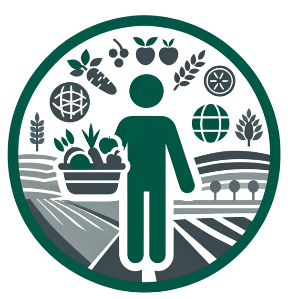 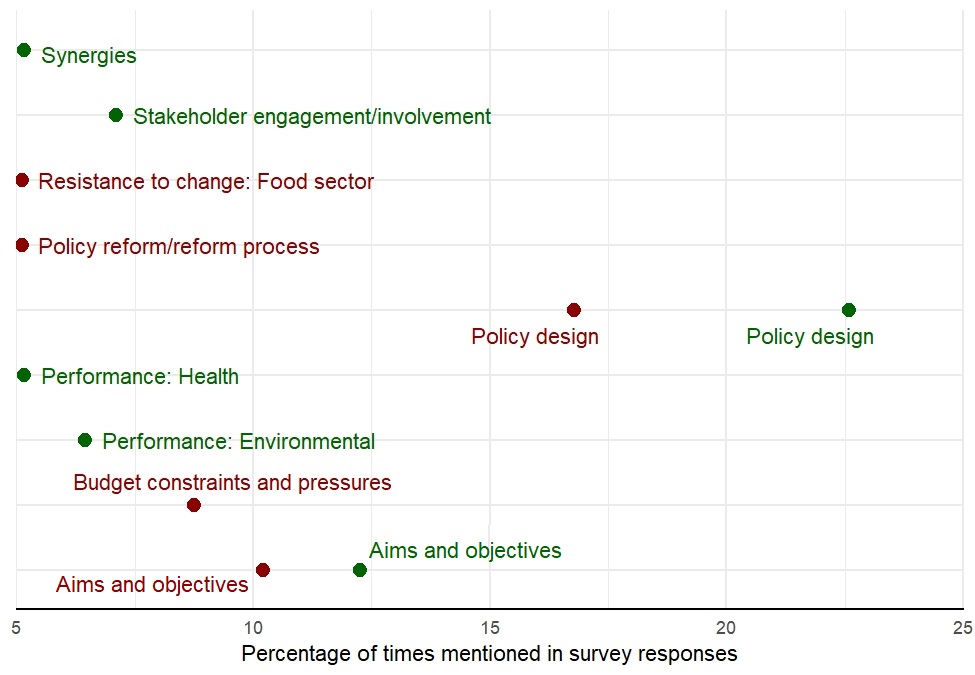 Scenario 3
Food system policy
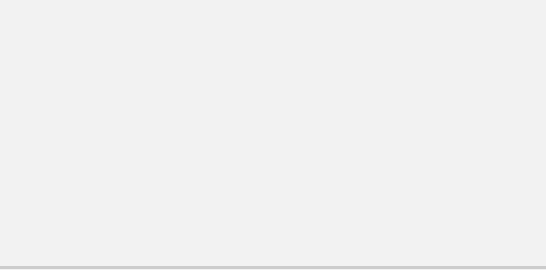 Address challenges along the value chain
increased comprehensivity and integration of supply and demand side 
Promotion of synergies
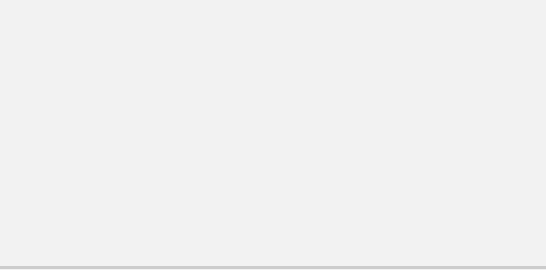 Complex, expensive and may generate risks
complex and maybe too new
Not ambitious enough
large budget increase is unlikely
8
Scenario 4: Strengths and Weaknesses
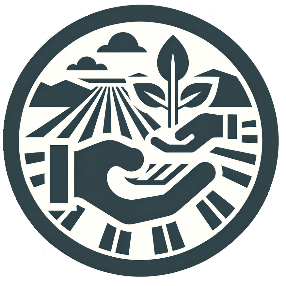 Save money and allow changes
frees up budget for other policies
simplifies administration and reduces burden
Agri-sector treated like every other economic sector
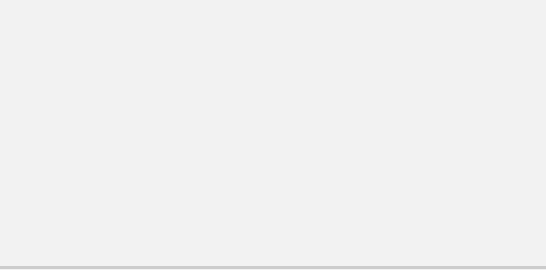 Scenario 4
Substantial reduction 
of CAP budget
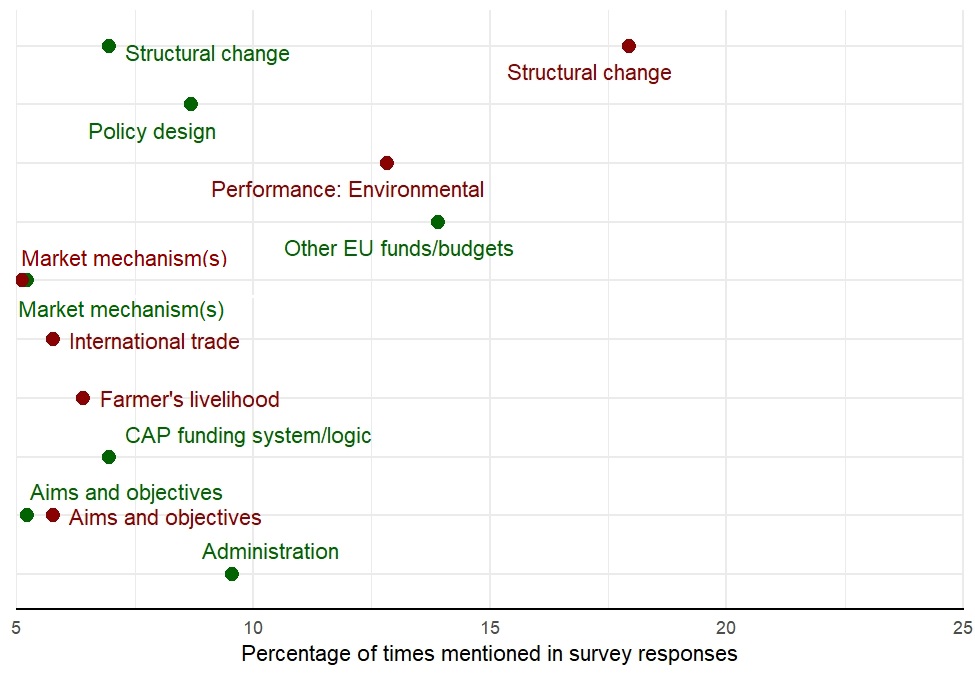 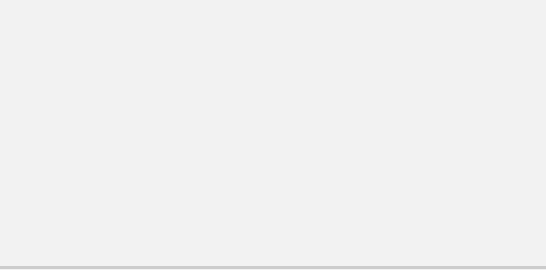 May worsen existing challenges of the farming sector and rural areas
rapid structural change (land abandonment, loss of small farmers)
decreased env. performance
lack of public good provision
9
Consideration of Agroecology in future CAP scenarios
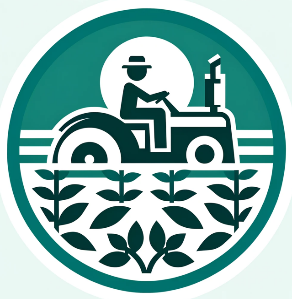 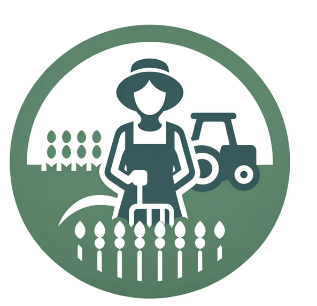 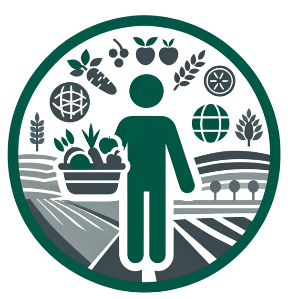 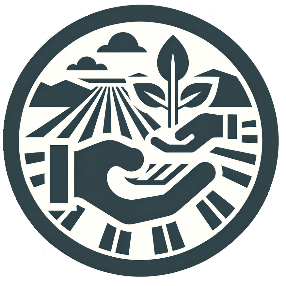 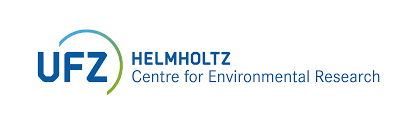 10
Food transition: Level 1 - 3 transformation on agroecosystem level
Consideration of Agroecology in future CAP scenarios
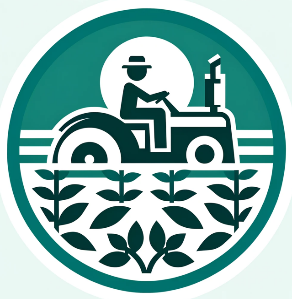 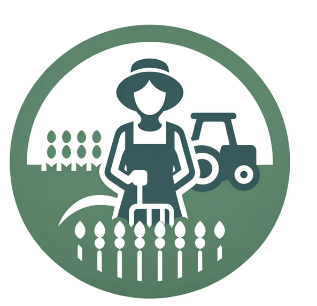 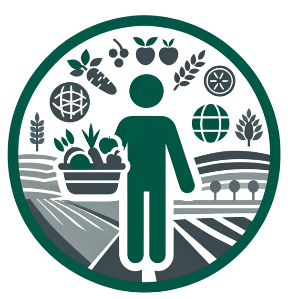 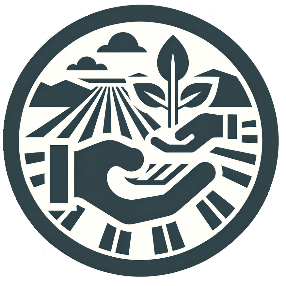 Food transition: Level 1 - 3 transformation on agroecosystem level
Food transition: Level 4 & 5 transformation on food system levels
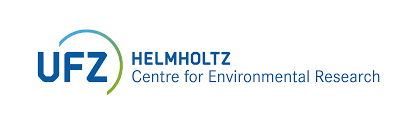 11
Respondents results: feasibility rating
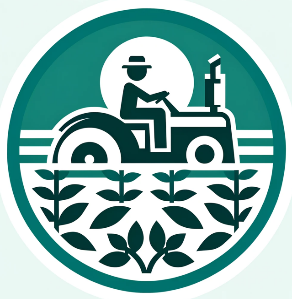 Scenario 1
Continuation of the 
current CAP
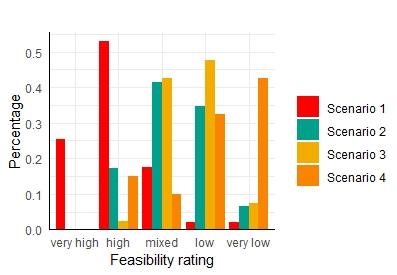 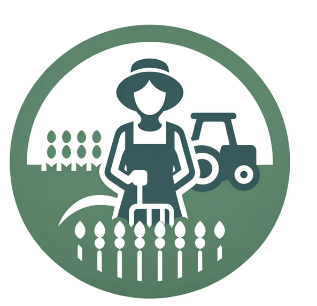 Scenario 2
Strengthening green and 
social architecture
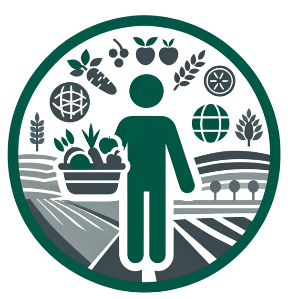 Scenario 3
Food system policy
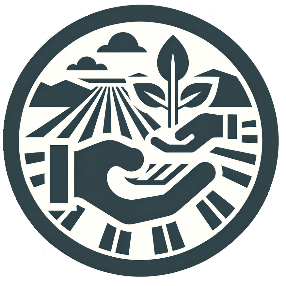 Scenario 4
Substantial reduction of 
CAP budget
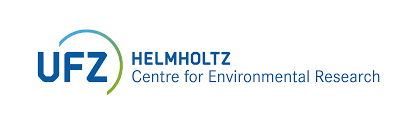 12
Conclusion
Scenario 1 (BAU) assessed as most feasible, few links to AE principles 
Scenario 2 (green & social) & 3 (Food system) are better aligned with socio-economic principles of Agroecology but are considered much less feasible overall
Scenario 3 may best support a food system transition for AE but very complex
Scenario 2 could enhance environmental AE principles more but comes with a high administrative burden
Outlook
Research work
 Finalise qualitative analysis for all survey respondents (including non-scientists)
 A follow up assessment of CAP performance (based on National Strategic Plans): 2nd expert survey 

EU Policy context
Prospect (Agroecology ideals versus reality): EU elections could entail high chance for BAU, however leaked plans suggest the merging of CAP with Regional Development Fund, Cohesion and Fisheries with funds allocated based on MS national plans.
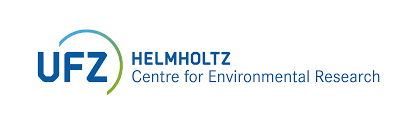 13
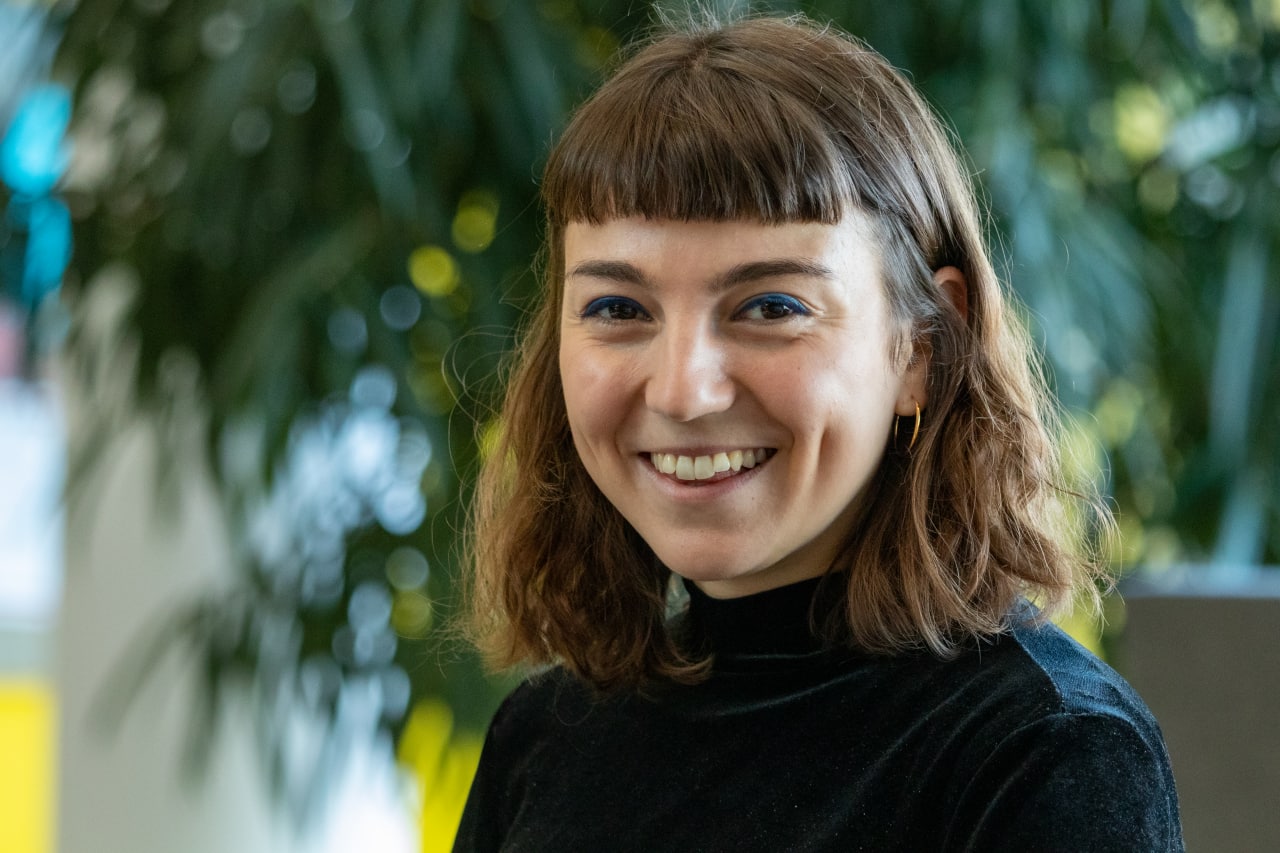 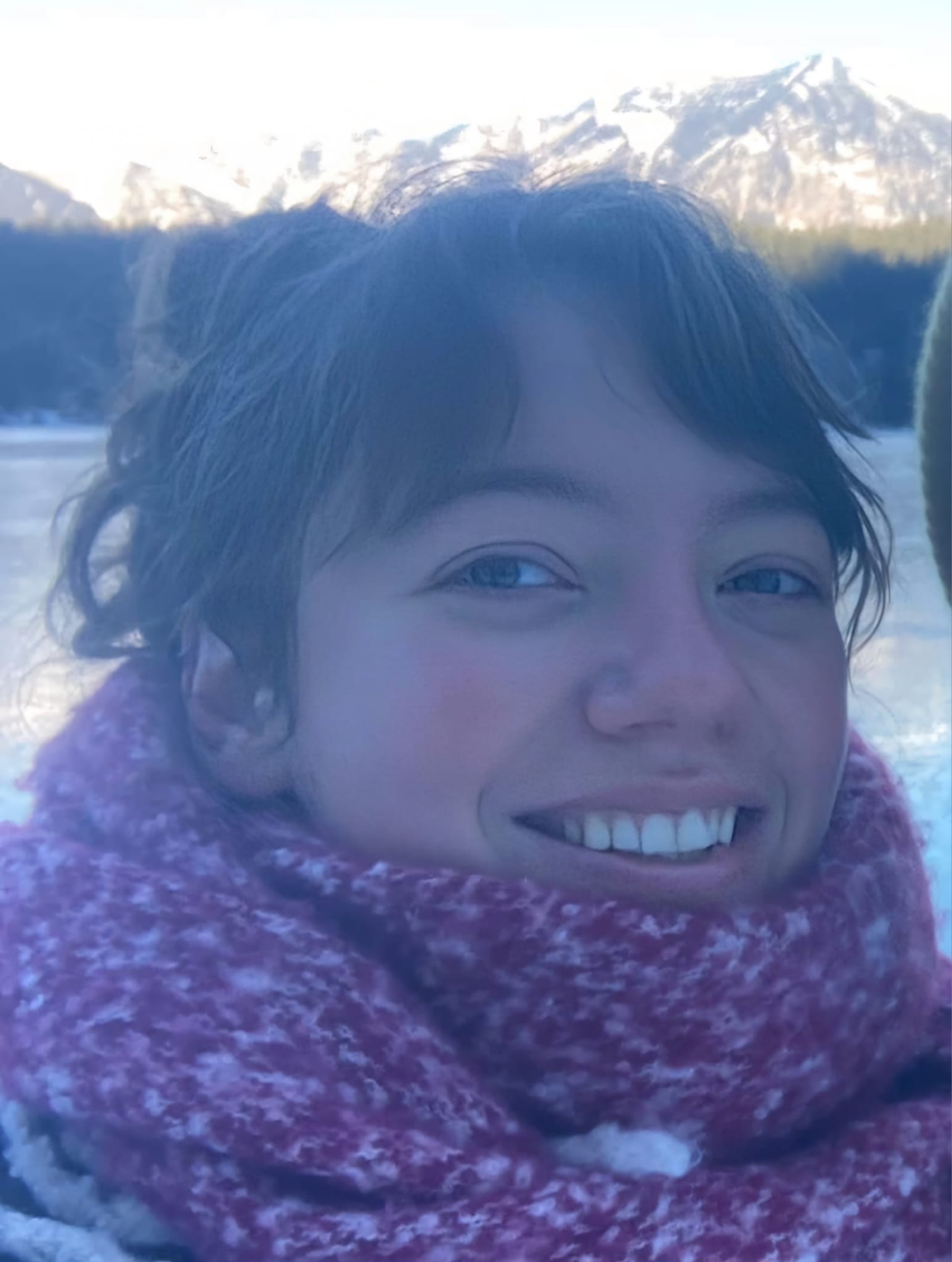 Linn N. Schaan
Elizabeth A. Finch
Thank you for you attention!
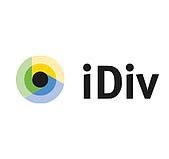 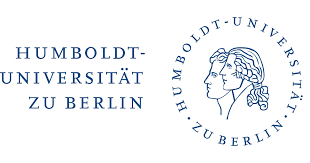 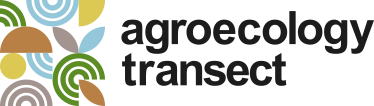 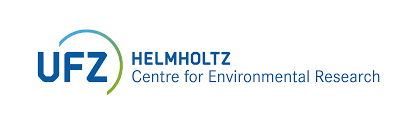 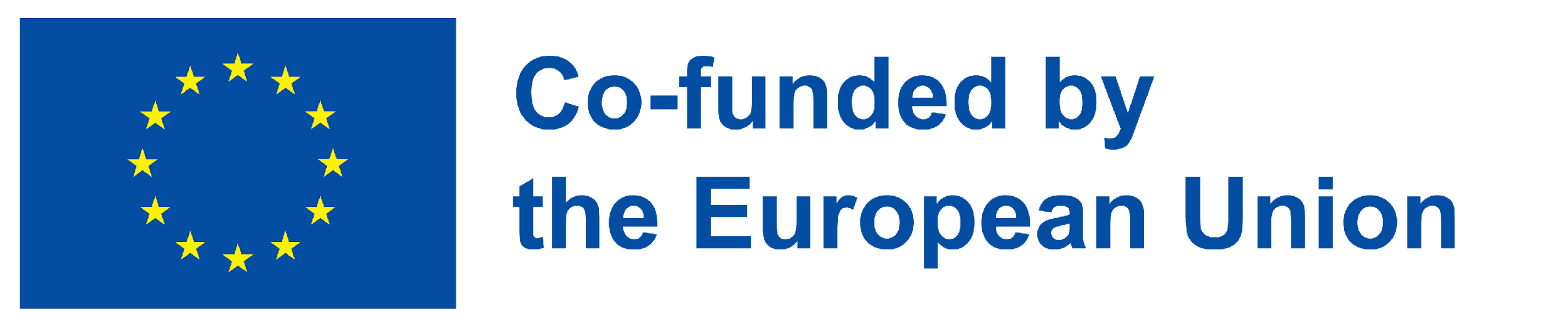 14